Figure 3. Glutamate receptor types in dendritic spines of spiny interneurons and pyramidal cells. (A) Example traces of ...
Cereb Cortex, Volume 24, Issue 12, December 2014, Pages 3142–3153, https://doi.org/10.1093/cercor/bht171
The content of this slide may be subject to copyright: please see the slide notes for details.
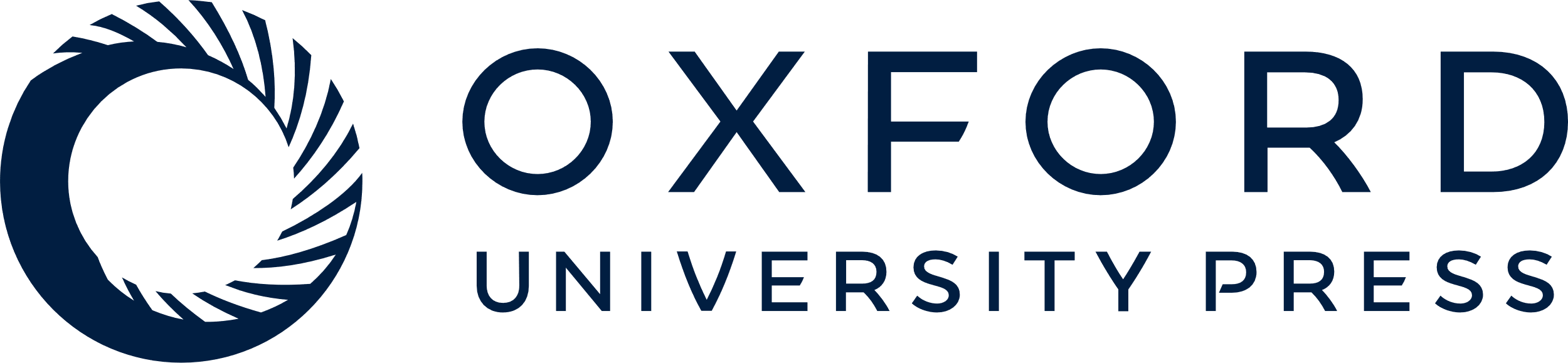 [Speaker Notes: Figure 3. Glutamate receptor types in dendritic spines of spiny interneurons and pyramidal cells. (A) Example traces of somatic currents evoked by 2-photon glutamate uncaging at an interneuron spine (inset, red line marks uncaging location). The fast inward current at −65 mV holding potential was completely blocked by NBQX (bottom) and the slow outward current at +40 mV by 3-((R)-2-carboxypiperazin-4-yl)-propyl-1-phosphonic acid (CPP) (top). (B) NBQX (10 μM; left panel, black) and GYKI 53655 (30 μM; left panel, blue) completely block inward currents recorded at −65 mV holding potential (AMPA receptors [AMPAR]), while CPP (10 μM; right panel) completely blocks outward currents at +40 mV remaining in the presence of NBQX (10 μM) (NMDA receptors [NMDAR]). (C) For spiny interneuron (left) and pyramidal cell (right), images of dendritic spine (top) and α-amino-3-hydroxy-5-methyl-4 isoxazolepropionic acid (AMPA) and N-methyl-d-aspartate (NMDA) type receptor currents (bottom) evoked by stimulation of the spine with 2-photon glutamate uncaging (red line marks the location, top panels) at holding potentials of −70, 0, and +40 mV. (D) Plot of AMPAR (−70 mV) versus NMDAR (+40 mV) current amplitudes for individual spines of spiny interneurons (red; n = 13 spines, 7 cells) and of pyramidal cells (black; n = 15 spines, 6 cells). Dotted line marks equality. (E) Dendritic spine of interneuron (top) and example traces of AMPAR currents (bottom) evoked by stimulation with 2-photon glutamate uncaging (location marked by red line, top panel) at holding potentials of −65, −30, 0, and +60 mV with spermine in the patch pipette. (F) I–V relationship of AMPAR currents normalized to the current at −65 mV in interneuron spines (open circles, individual spines; filled circles, mean; n = 12 spines, 8 cells). (G and H) Same as in (E and F) for dendritic spines of a pyramidal cells, except that holding potentials were −65, − 30, 0, and +40 mV (n = 10 spines, 4 cells). (I) Rectification indices for dendritic spines of interneurons and pyramidal cells (circles, individual spines; bars, mean; interneurons, n = 12 spines, 8 cells; pyramidal cells, n = 10 spines, 4 cells; scale bars in all images, 1 μm). (J) Example of GluA2 AMPA receptor subunit expression in spiny interneurons. Top, spiny interneuron filled with Alexa-555 to confirm the presence of spines by 2-photon microscopy (left panels) and single confocal frames of the same interneuron (red) immunostained against GluA2 (blue; right panels). Bottom, maximum projection images of confocal stacks with the Alexa-555 filled interneuron from above (white arrowhead; appears yellow in left Alexa–GFP merge/white in right Alexa–GFP–GluA2 merge) and neighboring GFP-expressing interneurons (green), which are either also GluA2-positive (blue arrowheads) or -negative (green arrowhead). White scale bars, 50 μm; gray scale bars, 10 μm.


Unless provided in the caption above, the following copyright applies to the content of this slide: © The Author 2013. Published by Oxford University Press. All rights reserved. For Permissions, please e-mail: journals.permissions@oup.com]